Year 7 Mathematics Knowledge Organiser – Multiplicative reasoning
KS4 Mathematics Knowledge Organiser – Percentages – Part 1
Length	is the distance of something measured.
Capacity  	how much something can hold (generally liquid), commonly known as VOLUME
Mass		is a measure of how much matter is in an object, commonly known as WEIGHT.
The Imperial system 	is a system of weights and measures originally developed in England. It consists of many different units of measurement, which are named differently and have different conversion factors.
The Metric system 	is a system of measurement that uses the meter, litre, and gram as base units of length (distance), capacity (volume), and weight (mass) respectively.
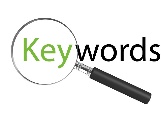 CONVERTING BETWEEN IMPERIAL AND METRIC UNITS
LENGTH
1 inch ≈ 2.5 cm1 foot ≈ 30 cm 
1 yard ≈ 0.9 metre 
1 mile ≈ 1.6 km
Example: Estimate a length of half a metre in inches?
Half a metre is 50 cm.
1 inch ≈ 2.5 cm.
50 ÷ 2.5 ≈ 20inches
MASS / WEIGHT
1 kilogram (kg) ≈ 2.2 pounds (lb).
1 pound (lb) ≈ half a kilogram.
1 stone (st) ≈ 6.5 kilograms (kg).
Example: Estimate a mass of 7 pounds (lb) in kilograms (kg).
1 pound (lb) ≈ half a kilogram.7 lb = 0.5 × 7 = 3.5 kg
CAPACITY / VOLUME
1 pint ≈ 0.6 litres (l) 
1 litre (l) ≈ 1.75 pints (pt) 
1 gallon ≈ 4.5 litres.
Example: How many litres are in 8 gallons of petrol?
1 gallon ≈ 4.5 litres
8 gallons = 8 × 4.5 = 36 l
To convert from pounds to kg: divide by 2.2.
÷ 2.2
1kg ≈ 2.2 pounds
× 2.2
To convert from kg to pounds: multiply by 2.2.
×2
×3
×2
×4
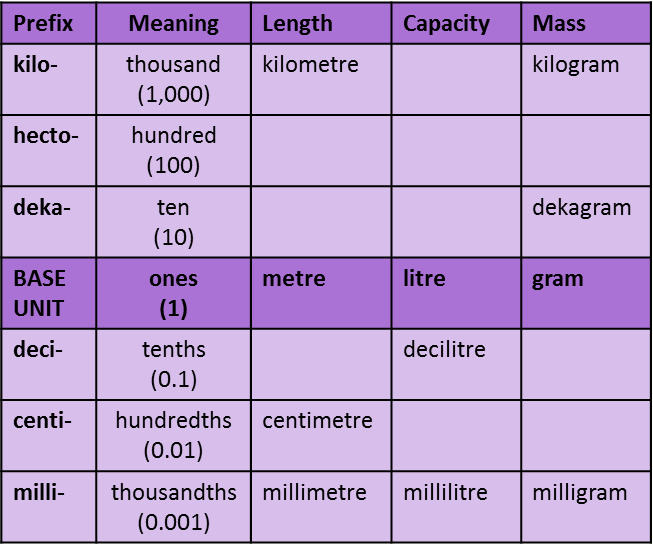 ×2
×10
CONVERTING METRIC UNITS
MASS - basic unit is gram (g)
1 g 	= 1000 mg 	
1 kg 	= 1000 g
1 t 	= 1000 kg 
Example: Convert 8700 mg to kilograms.
8700 mg = 8.7 g = 0.0087 kg
LENGTH - basic unit is metre (m)
1 cm 	= 10 mm
1 m 	= 100 cm
1 km 	= 1000 m
Example: Convert 3 m to millimetres.
3 m = 300 cm = 3000 mm
CAPACITY - basic unit is litre (l)
1 l	= 1000 ml 	
Example: Convert 5700 ml to litres. 
5700 ml = 5.7 l
÷ 1000
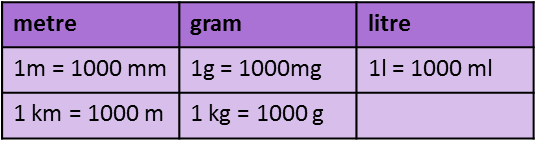 × 100
× 10
÷ 1000
÷ 1000
Year 7 Mathematics Knowledge Organiser – Multiplicative reasoning
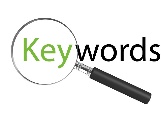 A ratio shows the relative sizes of two or more values.
SHARING IN THE RATIO
A ratio can also be used to share a quantity into parts.
Example: Share 30 sweets into a ratio of 2 : 3.
Total amount of parts = 2 + 3 = 5.

If 30 sweets are shared equally in 5 parts, each part contains 30 ÷ 5 = 6 sweets.

		        2 : 3
		      12 : 18
÷4
÷4
convert to the same units
÷15
÷15
×6
×6
no more using the units
Example: Alison and Henry shared some money in a ratio of 3 : 5. Henry got £10 as a result. How much money did they share?
Total amount of parts = 3 + 5 = 8.

If Henry received £10, this amount is shared in 5 parts. One part is worth 10 ÷ 5 = £2.

Therefore Alison received 3 × £2 = £6.

They shared £10 + £6 = £2 × 8 = £16.
		       3 : 5
		       ? : 10
            	       6 : 10
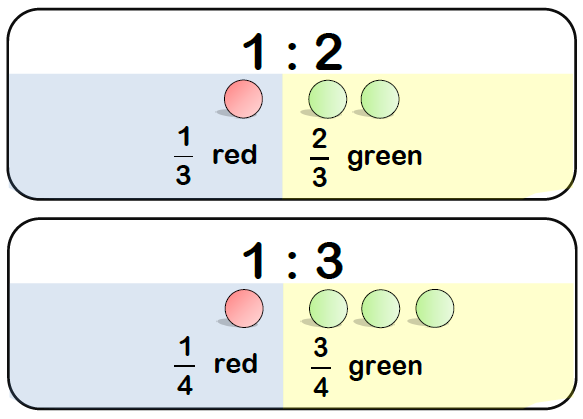 ×10
×10
÷6
÷6
common denominator
×2
×2
×4
×4
Year 7 Mathematics Knowledge Organiser – Multiplicative reasoning
SOLVING SIMPLE DIRECT PROPORTION WORD PROBLEMS
Two quantities are said to be in DIRECT PROPORTION if they increase or decrease at the same rate. That is, if the ratio between the two quantities is always the same.
Example: The cost of 6 apples is £1.50. What is the cost for 9 apples? What would be the cost of 5 apples?
USING UNITARY METHOD
Using unitary method means find the value of 1 part.
Example: Write the ratio 5 : 8 in the form 1 : m and n : 1.
1 : m
5 : 8
1 : 1.6
n : 1
5 : 8
0.625 : 1
÷5
÷8
÷5
÷8
÷6
×5
unitary ratios can include decimals
BEST BUYS
We can compare the value of products using the UNITARY METHOD, either through 
the cost per unit amount, or 
the amount per unit cost.
Example: Kayden buys an ice cream from Mr Whipcream. He gets 200ml of ice cream for £1.50. Lilly buys an ice cream from Iced Delights. She gets 300ml of ice cream for £2.40.
Who gets better value for money?
Cost per unit amount method:
Mr Whipcream: 1.50 ÷ 200 = £0.0075 per ml
Iced Delights: 2.40 ÷ 300 = £0.008 per ml

Mr Whipcream is cheaper per ml, therefore better value for money.

Amount per unit cost method:
Mr Whipcream: 200 ÷ 1.50 = 133.33 ml per £
Iced Delights: 300 ÷ 2.40 = 125 ml per £

Mr Whipcream gives more ice cream per £, therefore better value for money.
×3
÷2
6 apples cost £1.50
 3 apples cost £0.75
9 apples cost £2.25
6 apples cost £1.50
 1 apple cost £0.25
5 apples cost £1.25
÷2
÷6
÷2
÷6
×3
×5
×3
×5
SOLVING SIMPLE INVERSE PROPORTION WORD PROBLEMS
Two quantities are said to be INVERSELY PROPORTIONAL if, as one quantity increases, the other quantity decreases at the same rate. 
Example: I want to build a wall in my garden. 2 builders would do it in 108 hours. How long would it take 9 builders to build the wall?
£1.50 : 200 ml
£0.0075 : 1 ml

    £2.40 : 300 ml
 £0.008 : 1 ml
×9
÷2
£1.50 : 200 ml
           £1 : 133.33 ml

    £2.40 : 300ml
          £1 : 125 ml
÷9
×2
2 builders 108 hours
1 builder 216 hours
9 builders 24 hours
×2
÷2
×9
÷9